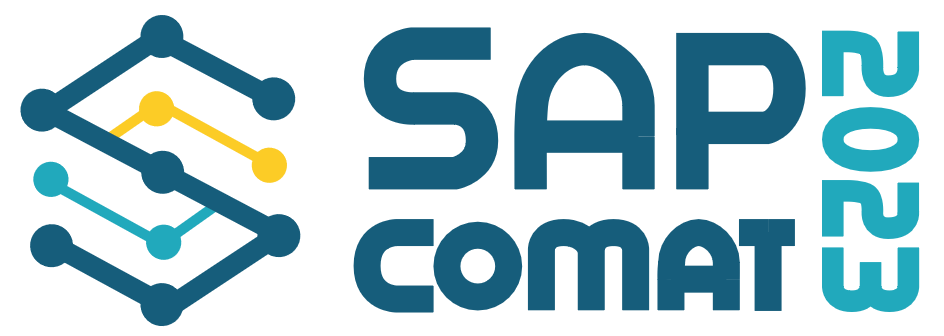 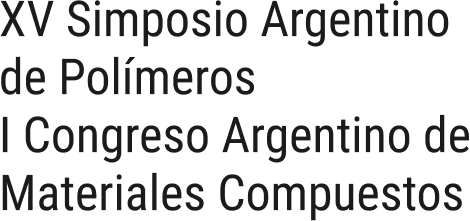 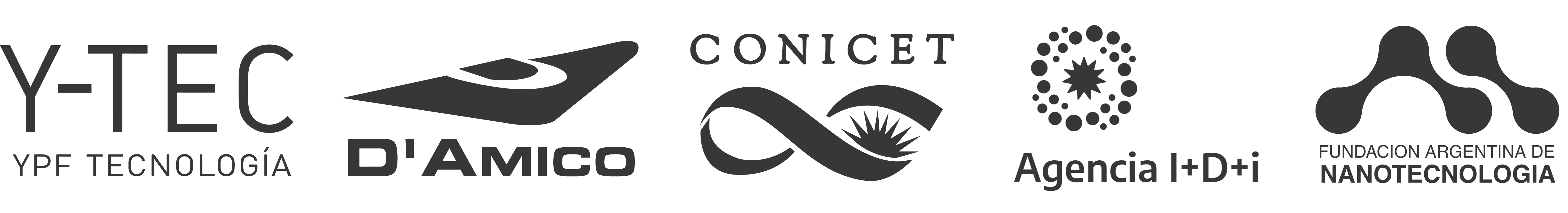 TÍTULO DEL TRABAJO
Nombre y Apellido
INSTITUTO/EMPRESA
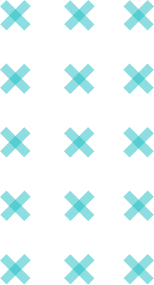 ESPACIO PARA LOGOS
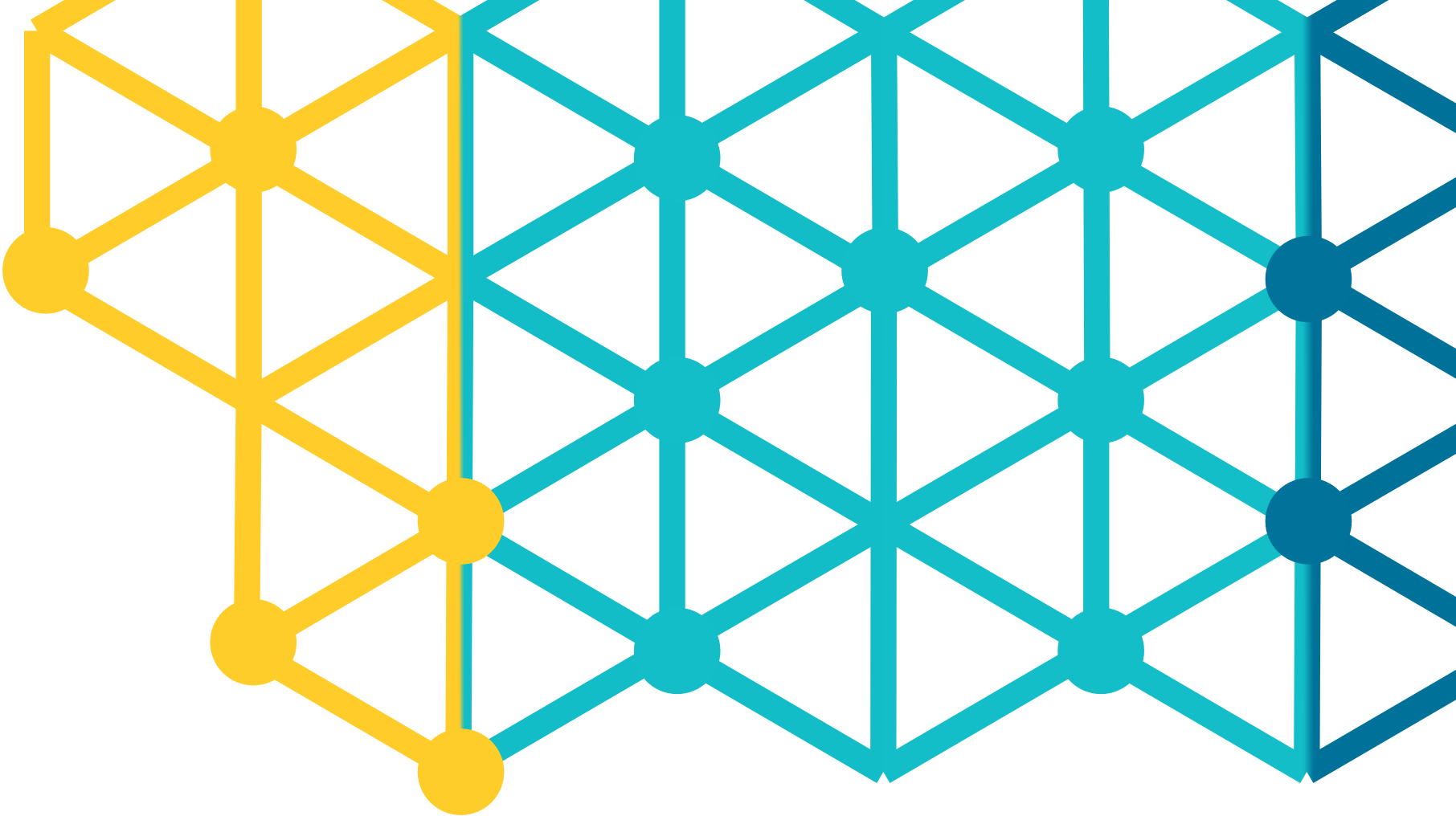 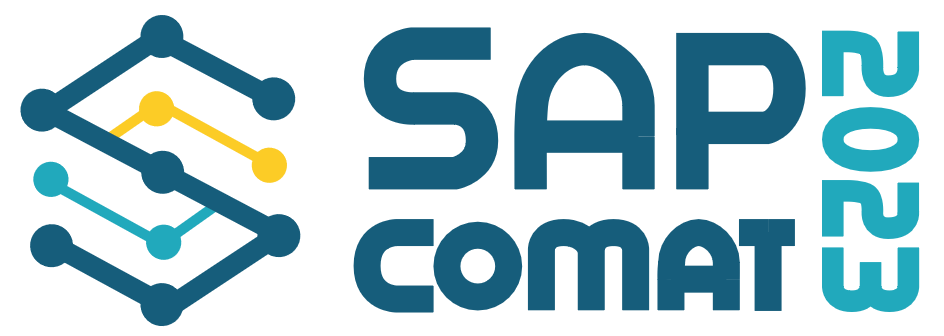 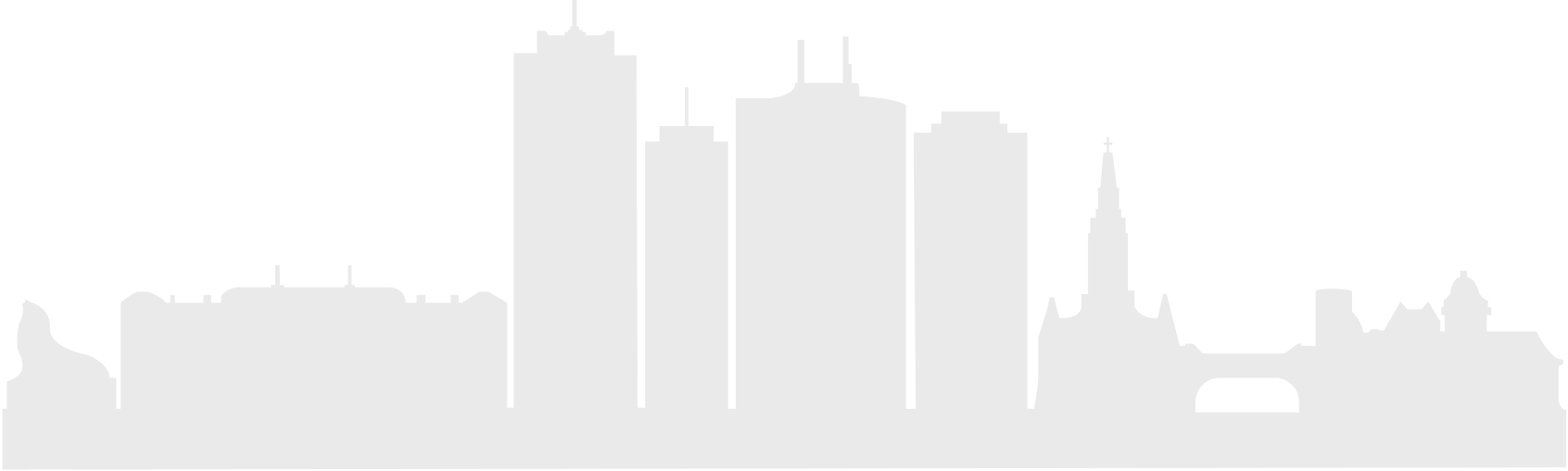